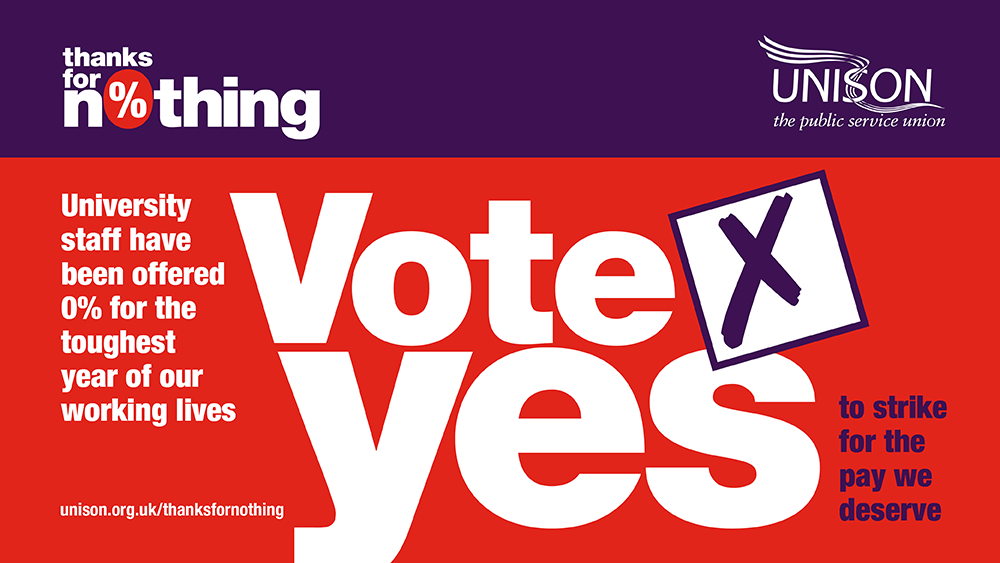 This presentation
How is pay negotiated in HE? 
What happened in 2020/21?
Why ballot? 
What next
HE Pay negotiations
Pay negotiations each year
New JNCHES constitution governs talks
UCEA represents HE employers 
5 unions: UNISON, UCU, EIS, Unite, GMB
Joint union pay claim submitted each year
Pay rise from 1 August each year
Unions’ Pay Claim 2020/21
Main elements:  
RPI + 5%; minimum of £10 per hour
Foundation Living Wage accreditation; 
Eliminate the gender pay gap & the ethnic pay gap; impact of intersectionality on the pay gap;
A maximum 35 hour working week for all 
Scottish sub-committee of JNCHES
Workload and stress 
Precarious work and outsourcing
Pay negotiation meetings
Normally three pay meetings: March, April, May 
(then implemented on 1 August) 
but in 2020 COVID happened – no negotiations & employers announced pay freeze in July 2020. 
No August pay rise
Unions pushed for meetings - July, September, October 2020
Final pay offer 2020/21
Pay freeze
Limited joint work on gender & ethnic pay gap
Limited joint work on workload – impact of COVID
Limited joint work on casual contracts – zero hours - no offer outsourcing
Offer to scope out 35-hour week
Limited joint work on career development 
No offer on Scottish meetings
UNISON response?
UNISON SGE decided to reject the pay freeze
Pay cut – inflation not at 0% – so pay now worth less 
Other unions made the same decision
HE SGE decided: 
to consult members
online consultation 
to recommend rejection
Consultation on final offer
Online consultation in 2020 
Members sent 3 emails to vote online
Website link to vote on
Result = 86% rejected pay freeze and final offer (varied turnout)
SGE decided to lodge dispute
Two dispute meetings January 2021 – other unions joined in – but still no offer on pay
SGE decided to ballot for strike action
Ballots on 2020/21 final pay offer
New ballot policy for UNISON in HE – decided at HE conference 2020
Disaggregate ballots – i.e. a series of coordinated, local ballots
Not run one single, national ballot of all HEIs in national bargaining as we have done previously
Single question on taking strike action (no action short of strike Q)
SGE asked branches which ones wanted to run ballots
Where are we balloting? And when?
49 HEIs across UK (42 England, 1 NI, 6 Scotland)
Full list on our website (unison.org.uk/thanksfornothing) 
SGE agreed different timetable for different nations to maximise turnout
Ballot dates across UK
How can members get involved?
Talk to your colleagues about the pay freeze – if they’re also members ask them to vote
Tell them to look out for their ballot papers – and to post them straightaway!
New members get a vote – new joiners by 30 July in England, 17 August in Scotland and 2 September in NI – so ask anyone new to your team to join UNISON ASAP.
Look out for ballot envelope
This is the what the envelope will look like!
Ballot hotline
0800 0 857 857 
You can call this number if you haven’t received your ballot paper 
Make sure you call it before the hotline closes
(4 August England; 20 August Scotland; 7 September NI)
Why should we vote for action?
Not a pay freeze – 0% is really a pay cut as inflation continues to rise
Last HE pay rise was 1 August 2019 – 2 years ago
HE staff work incredibly hard, many are low paid, we need a pay rise 
Standing together and standing up will send a strong message to university employers that they need to think again.
What about the 1.5% pay offer?
The HE employers have offered 1.5% for most HE employees from 1 August 2021. 
This won’t be backdated to 1 August 2020 – for the past year there hasn’t been a pay rise. 
This ballot is about the pay freeze over the past year – and is calling on university employers to think again. 
Outcome of consultation being considered by SGE on 30 June – branches will be kept informed.
Campaign resources – what can I do?
Visit our campaign webpage – FAQs, resources, hotline number
You can post our social media and email graphics 
You can download the posters to print and put up if you’re on campus
Video to share on social media
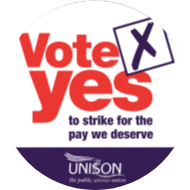 Share your story
Post short video of saying ‘why I’m voting for action’ 
Just 10 – 30 seconds long 
Post on Twitter – tag @UNISONinHE and #ThanksForNothing 
Or simply post your written message or photos using #ThanksForNothing
Key messages
Remember – every vote counts – your vote counts
Ask your colleagues to join the union to build a strong campaign
Taking action at all 49 HEIs more likely to be successful 
Watch and share our video – let’s take action together to give the employers a clear message that we don’t accept the pay freeze
Good luck!
What happens next?
Make sure you vote in good time
When ballots have closed SGE will meet to consider timetable for action and next steps 
All branches will be kept informed – so they’ll let you know 

Thanks for listening
Stay in touch
HE UNISON news: 		unison.org.uk
Email:				education@unison.co.uk                   
Facebook: 			UNISONinHigherEducation
Twitter: 				@UNISONinHE
HE pay 2020/21
Questions?